Ethics, the Community Standard, and the Credibility of Ritual Abuse Allegations Randy Noblitt, PhDSMART ConferenceSaturday August 18, 2018
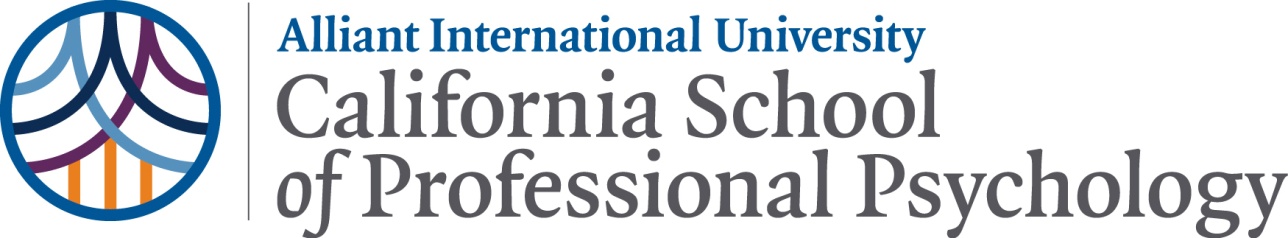 To what extent do mental health professionals believe ritual abuse (RA) survivors?
This presentation comprehensively reviews the empirical studies about the degree of credibility that MH professionals have about RA allegations. 
After presenting the findings there will be a discussion that welcomes the opinions of the attendees regarding their own conclusions including considerations of the community standard, professional ethics, related forensic questions, and advocacy for extreme abuse survivors.
Learning objectives
Participants will be able to
Cite examples of research on the credibility of ritual abuse allegations
Formulate their own informed opinions about this research
Consider how this research may apply to the community standard for clinical practitioners
Discuss how this research may be applicable regarding forensic mental health concerns
Apply the research findings to practical advocacy and ethical practice, enabling clinicians to provide better psychological care to the consumer
Introduction:What is ritual abuse?
Defining  ritual abuse

RA vs. SRA
RA vs. mind control
Extreme abuse
Introduction:What is ritual abuse?
Interpreting RA allegations

Accuracy of abuse interpretation
Socio-cognitive theory (Spanos, 1994)
The professional literature
The professional literature is polarized with regard to the two theories.

Much of the literature reflects stated opinions without supporting or contradictory empirical research cited.

Other literature reflects research selectively.
The professional literature
Comprehensive empirical literature reviews may reduce bias.

There are three comprehensive empirical literature reviews on RA to date.
Comprehensive empirical research reviews on RA
Kathleen Faller’s article “Ritual Abuse: A Review of the Research” (1994)
Noblitt & Perskin (2000)
Noblitt & Noblitt (2014)
Overview of ethical clinical practice
There are a variety of mental health professions including:
Counselors
Marriage and family therapists
Nurses
Psychiatrists
Psychologists
Social workers
Overview of ethical clinical practice
Each profession establishes its own ethics code (see Fisher, 2018) although the codes are similar to one another.
Overview of ethical clinical practice
For example, the American Psychological Association’s (2018) Ethical Principles of Psychologists and Code of Conduct lists aspirational general principles and enforceable ethical standards.
Overview of ethical clinical practice:General principles (APA, 2018)
Beneficence and Nonmaleficence 
 Fidelity and Responsibility
 Integrity
 Justice
 Respect for People's Rights and Dignity
Overview of ethical clinical practice:Ethical standards (APA, 2018)
Resolving Ethical Issues
Competence
Human Relations
Privacy and Confidentiality
Advertising and Other Public Statements
Record Keeping and Fees
Education and Training
Research and Publication
Assessment
Therapy
An additional ethics consideration: The community standard
What would a reasonable mental health professional do when encountering clients with reports of having experienced ritual abuse?

Seek education, consultation, etc. ?
Introduction to the problem of credibility, and its relevance to ethical clinical practice
Why is the question of credibility important?
Introduction to the problem of credibility, and its relevance to ethical clinical practice
Why is the question of credibility important?
How do abuse survivors feel when they  encounter skeptical reactions to their abuse narratives?
Introduction to the problem of credibility, and its relevance to ethical clinical practice
Why is the question of credibility important?
How do abuse survivors feel when they  encounter skeptical reactions to their abuse narratives?
Palo and Gilbert (2015) studied this phenomenon and found that sexual abuse survivors who experienced more unhelpful and fewer supportive responses to their abuse disclosures also evidenced  more PTSD as well as worse PTSD symptoms.
Introduction to the problem of credibility, and its relevance to ethical clinical practice
Do clinicians have a duty to be generally supportive of their clients?
When therapists are unsupportive, might such treatment worsen the traumatic effects of their clients’ past abuses?
Method
Goal: To develop a comprehensive review of empirical research on the topic of the believability of RA allegations to therapists
Method
Procedure:
Reviewed all relevant studies cited in the most recent comprehensive review (Noblitt & Noblitt, 2014)
  Used the PsycINFO search engine to look for any additional empirical studies, but found none.
Seven studies were identified and reviewed (listed chronologically)
Perry (1992)
Goodman, Qin, Bottoms, & Shaver (1994); and Bottoms, Shaver & Goodman (1996)
Andrews, Morton, Bekerian, Brewin, Davies & Mollon, (1995)
Schmuttermaier & Veno (1999)
Norcross, Koocher & Garofalo (2006)
Becker, Karriker, Overkamp, & Rutz (2008). Rutz, Becker, Karriker & Overkamp (2008); and Becker, Karriker, Rutz & Overkamp (2013)
Ost, Wright, Easton, Hope & French (2013)
Perry (1992)
In a survey of members of the International Society for the Study of Multiple Personality and Dissociation, Perry (1992) found that 88% of 1185 “respondents reported belief in ritual abuse, involving mind control and programming” (p. 4).
Strengths: a survey of qualified professionals
Weaknesses: possible biases of respondents
Goodman, Qin, Bottoms, & Shaver (1994); and Bottoms, Shaver & Goodman (1996)
These researchers conducted 5 studies that were summarized in Goodman, Qin, Bottoms, & Shaver (1994);. Only the first of the studies addressed the question of perceived credibility.
Goodman, Qin, Bottoms, & Shaver (1994); and Bottoms, Shaver & Goodman (1996)
In a national survey of 2,709 clinical psychologists who were members of the American Psychological Association, the authors investigated the frequency of RA allegations made to psychologists. This study showed that within their sample of psychologists,70% denied 70% denied and 30% acknowledged seeing at least one case of “ritualistic or religion-related abuse since January 1, 1980” (Bottoms, Shaver, & Goodman, 1991, p. 6). (Cited in Noblitt & Noblitt, 2014, pp. 53‒54)
Goodman, Qin, Bottoms, & Shaver (1994); and Bottoms, Shaver & Goodman (1996)
Strengths: Large samples, well designed, multidisciplinary clinicians
Weaknesses: Bias evident in failure to cite authors with alternate data or perspectives, interpreting their outcomes critically of RA credibility when they could be interpreted as supportive, and their stating:
“Most clients who allege ritual abuse are diagnosed as having multiple personality disorder or post-traumatic stress disorder, two increasingly popular, but controversial psychological diagnoses” (Bottoms, Shaver & Goodman, 1996, p. 1)
Andrews, Morton, Bekerian, Brewin, Davies & Mollon, (1995)
The researchers collected data from 810 British Psychological Society practitioners who had seen sexually abused clients. Regarding these psychologists’ “belief in essential accuracy of reports of SRA,” 3% reported never, 54% sometimes, 38% usually, and 5% always. Fifteen percent reported that they had worked with clients reporting satanic ritual abuse (SRA). Eighty percent of the psychologists who had seen one or more individuals with a stated history of SRA believed the allegations.
(Cited in Noblitt & Noblitt, 2014, p. 55)
Andrews, Morton, Bekerian, Brewin, Davies & Mollon, (1995)
Strengths: Appears unbiased, used a Likert scale rather than dichotomous belief or disbelief
Weakness: ?
Schmuttermaier & Veno (1999)
They surveyed 74 Center Against Sexual Assault (CASA) workers, 48 psychologists, and 27 psychiatrists in the state of Victoria, Australia. (Cited in Noblitt & Noblitt, 2014, p. 55)
Eighty-five percent endorsed the belief that ritual abuse is “an indication of genuine trauma” (Cited in Noblitt & Noblitt, 2014, p. 55)
Strengths: Appears unbiased, multidisciplinary participants
Weaknesses: ?
Norcross, Koocher & Garofalo (2006)
This article begins by asking,
Which psychotherapies are effective? Psychologists have been inundated with lists of treatment guidelines, empirically supported therapies, practice guidelines, and reimbursable therapies. (Norcross et al. 2006, p. 515)
Paradoxically, John Norcross played a significant role in an American Psychological Association’s policy statement that “different forms of psychotherapy typically produce relatively similar outcomes” (APA, 2013a, p. 321; also see APA 2013b, Campbell et al., 2013).
Norcross, Koocher & Garofalo (2006)
The title of this article is “Discredited Psychological Treatments and Tests: A Delphi Poll.”
The authors selected a panel of 100 psychologists who were considered experts to rate a long list of psychological approaches 59 treatments and 30 assessment techniques (that included sand tray therapy, dream analysis, etc.) and “Treatments for mental disorders resulting from Satanic ritual abuse” (p. 518). 
On a 1-5 Likert scale (represented as 1  not at all discredited, 2  unlikely discredited, 3  possibly discredited, 4  probably discredited, 5  certainly discredited) the SRA question was rate as 3.98 the first round and 4.28 the second round.
Norcross, Koocher & Garofalo (2006)
Strengths: The panel consisted of prestigious psychologists
Weaknesses: I reviewed the names of the experts on the panel and saw no one whom I recognized as having expertise in dissociative disorders or RA. The panel was likely biased, no other research was cited that was remotely associated with RA other than one article by a well-known FMS apologist. That article criticized treatment for DID as being inherently dangerous. It is not clear why an Adelphi method was used. If people are indeed suggestible as is proposed by the sociocognitive model this method would seem inappropriate do to its overt use of suggestion.
Becker, Karriker, Overkamp & Rutz (2008); Rutz, Becker, Overkamp, & Karriker (2008), and Becker, Karriker, Rutz & Overkamp (2013)
Developed the Extreme Abuse Survey (EAS) and collected data online.
Becker et al. (2008); Rutz et al.(2008), and Becker et al. (2013)
An international study of helping professionals was conducted by Becker, Karriker, Overkamp, and Rutz (2008) and Becker, Karriker, Rutz, and Overkamp (2013) and is part of their Extreme Abuse Survey (EAS) research series (http://extreme-abuse-survey.net/). The Professional Extreme Abuse Survey (P-EAS) is an online questionnaire with 215 questions (and 53 optional ones) that was available from April 1 to June 30, 2007. Four hundred fifty-one (451) helping professionals from 20 different countries responded to at least one of the questions.
Becker et al. (2008); Rutz et al.(2008), and Becker et al. (2013)
This survey shows that 86% of helping professionals who have worked with at least one extreme abuse survivor report having in their caseload at least one survivor of SRA.
Becker et al. (2008); Rutz et al.(2008), and Becker et al. (2013)
Some of their other findings are as follows: 61% saw clients who reported ritual abuse by clergy, 85% said the majority of adult ritual abuse/mind control (RA/MC) survivors with whom they worked were diagnosed with DID, 63% said that they always take a neutral stance regarding the truth of an adult survivor’s memories of RA/MC, 65% said that some of their clients’ reports of RA/MC were based on continuous, rather than dissociated, memories.
Becker et al. (2008); Rutz et al.(2008), and Becker et al. (2013)
Regarding belief in their clients’ stories, 3% of the helpers do not believe any of their clients who report RA/MC experienced ritual abuse, the rest reported belief in varying degrees concordant with the previous findings of Andrews et al. (1995) and Ost et al. (2013). There was a similar pattern where 5% did not believe any of their clients who report RA/MC experienced MC and the rest of the respondents indicated belief in varying degrees.
(Cited in Noblitt & Noblitt, 2014, p. 56)
Ost, Wright, Easton, Hope & French (2013)
Ost, Wright, Easton, Hope, and French (2013) collected responses to an online survey of 183 chartered clinical psychologists and 119 hypnotherapists. Among the chartered clinical psychologists, 37.9% indicated that they had seen one or more cases of individuals with satanic or ritualistic abuse. The researchers found that 24.5% of the hypnotherapists had seen one or more satanic/ritual abuse cases. Along the lines of the Andrews et al. (1995) study they asked, “Are reports of Satanic/ritualistic abuse essentially accurate?” Among the chartered clinical psychologists, 1.6% responded never, 11.5% rarely, 27.3% sometimes, 29.5% usually, and 2.7% always. The hypnotherapists answered 10.1% never, 15.1% rarely, 21.0% sometimes, 12.6% usually, and 5.0% always.
(Cited in Noblitt & Noblitt, 2014, p. 55)
Ost, Wright, Easton, Hope & French (2013)
Strength: In spite of their bias, the authors produced data that were more consistent with the other studies.
Critical review of the empirical studies and their outcomes
Summary
Empirical data can aid in understanding the credibility of RA survivors’ narratives
Discussion
Participants are invited to share their opinions about the topic and the research; including considerations of the community standard, professional ethics, related forensic questions, and advocacy for extreme abuse survivors.
References
American Psychological Association. (2013a). Recognition of psychotherapy effectiveness. Journal of Psychotherapy Integration, 23(3), 320-330. http://0-dx.doi.org.library.alliant.edu/10.1037/a0033179 
American Psychological Association . (2013b). Recognition of psychotherapy effectiveness. Psychotherapy, 50(1), 102-109. http://0-dx.doi.org.library.alliant.edu/10.1037/a0030276 
American Psychological Association  (2018). Ethical principles of psychologists and code of conduct. Retrieved from http://www.apa.org/ethics/code/index.aspx
References
Andrews, B., Morton, J., Bekerian, D. A., Brewin, C. R., Davies, G. M., & Mollon, P. (1995, May). The recovery of memories in clinical practice: Experiences and beliefs of British Psychological Society practitioners. The Psychologist, 8, 209–214.
Becker, T., Karriker, W., Overkamp, B., & Rutz, C. (2008). The extreme abuse surveys: Preliminary findings regarding dissociative identity disorder. In A. Sachs & G. Galton (Eds.), Forensic aspects of dissociative identity disorder (pp. 32–49). London: Karnac.
Becker, T., Karriker, W., Rutz, C., & Overkamp, B. (2013). Extreme abuse survey series: Development, findings, and consequences. Catawba, NC: Sandime.
Bottoms, B. L., Shaver, P. R., & Goodman, G. S. (1996). An analysis of ritualistic and religion related child abuse allegations. Law and Human Behavior, 20, 1–34.
Campbell, L. F., Norcross, J. C., Vasquez, M. J. T., & Kaslow, N. J. (2013). Recognition of psychotherapy effectiveness: The APA resolution. Psychotherapy, 50(1), 98-101. http://0-dx.doi.org.library.alliant.edu/10.1037/a0031817
References
Faller, K. C. (1994, Spring). Ritual abuse: A review of research. APSAC Advisor, pp. 1, 19–27. Faller, K. C. (2003). Understanding and assessing
Fisher, M. A, (2018). Ethics codes of the major mental health professions. Retrieved from http://www.centerforethicalpractice.org/ethical-legal-resources/ethical-information/ethics-codes/links-subspecialties-professions/
Goodman, G. S., Qin, J., Bottoms, B. L., & Shaver, P. R. (1994). Characteristics and sources of allegations of ritualistic child abuse: Final report to the National Center on Child Abuse and Neglect. [Unpublished manuscript]. Retrieved from https://www.ncjrs.gov/pdffiles1/Digitization/154415NCJRS.pdf
References (continued)
Noblitt, J. R., & Perskin, P. S. (2000). Cult and ritual abuse: Its history, anthropology, and recent discovery in contemporary America (Rev. ed.). Westport, CT: Praeger.
Noblitt, J. R. & Noblitt, P. P. (2014). Cult and Ritual Abuse: Narratives, Evidence, and Healing Approaches (3rd Edition). Santa Barbara, CA: Praeger.
Norcross, J. C., Koocher, G. P., & Garofalo, A. (2006). Discredited psychological treatments and tests: A Delphi poll. Professional Psychology: Research and Practice, 37(5), 515–522. doi: 10.1037/0735–7028.37.5.515
References (continued)
Ost, J., Wright, D., Easton, S., Hope, L., & French, C. (2013). Recovered memories, satanic abuse, dissociative identity disorder and false memories in the UK: A survey of clinical psychologists and hypnotherapists. Psychology, Crime & Law, 19(1), 1–19. doi: 10.1080/1068316X.2011.598157
Palo, A. D. & Gilbert, B. O. (2015). The relationship between perceptions of response to disclosure of childhood sexual abuse and later outcomes. Journal of Child Sexual Abuse: Research, Treatment, & Program Innovations for Victims, Survivors, & Offenders, 24(5), 445-463. http://0-dx.doi.org.library.alliant.edu/10.1080/10538712.2015.1042180 
Perry, N. E. (1992). Therapists’ experiences of the effects of working with dissociative patients. Paper Presented at the 9th Annual Meeting of the International Society for the Study of Multiple Personality and Dissociation, Chicago, IL.
References (continued)
Rutz, C., Becker, T., Overkamp, B., & Karriker, W. (2008). Exploring commonalities reported by adult survivors of extreme abuse: Preliminary empirical findings. In R. Noblitt & P. P. Noblitt (Eds.), Ritual abuse in the twenty-first century: Psychological, forensic, social, and political considerations (pp. 31–84). Bandon, OR: Robert D. Reed.
Schmuttermaier, J. & Veno, A. (1999). Counselors’ beliefs about ritual abuse: An Australian study. Journal of Child Sexual Abuse, 8(3), 45–63. doi: 10.1300/J070v08n03_03
Spanos NP (1994) Multiple identity enactments and multiple personality disorder: a sociocognitive perspective. Psychological Bulletin, 116, 145-165.